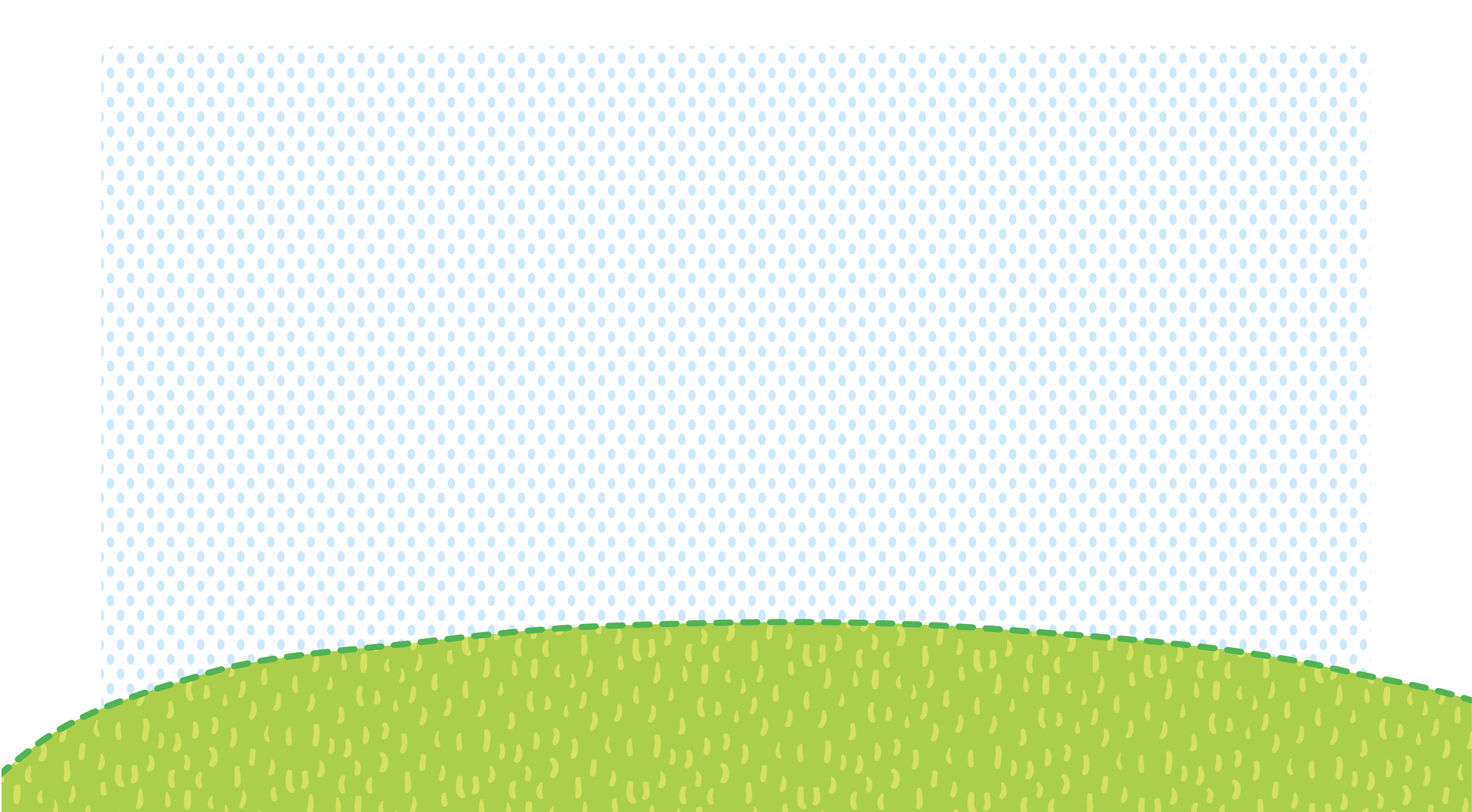 Chào mừng các em đến với 
tiết Tiếng Việt!
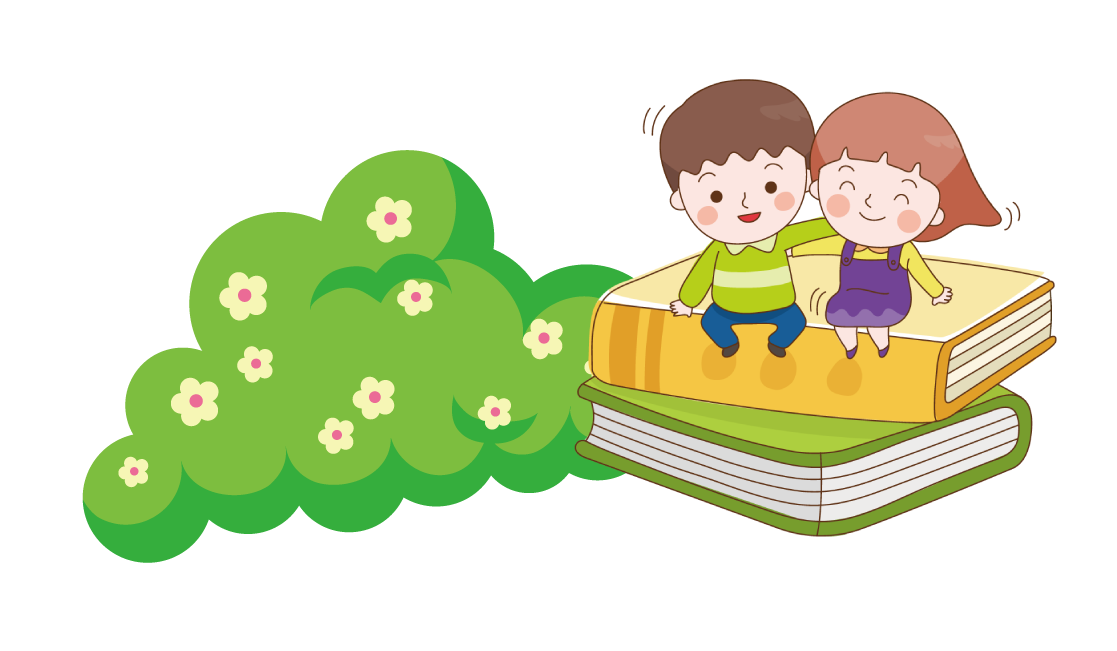 Bài
21
THẢ DIỀU
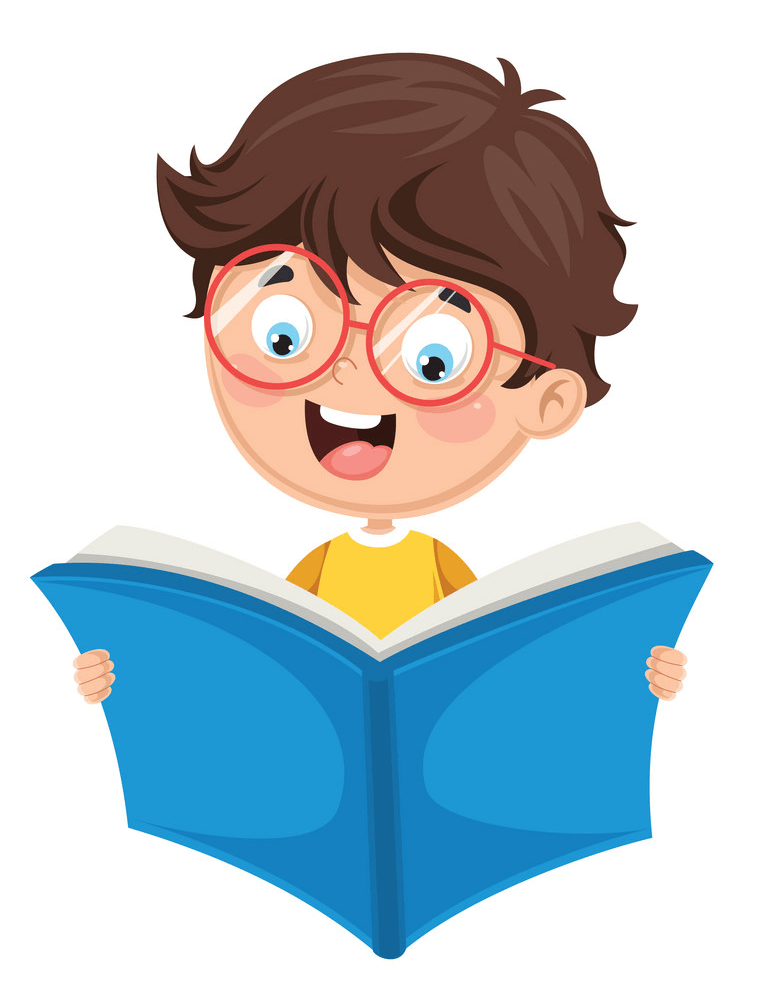 Yêu cầu cần đạt:
- Đọc rõ ràng, đọc đúng từ có vần khó: nong trời, lưỡi liềm, réo vang.
  - Giọng đọc nhẹ nhàng, tình cảm, ngắt nghỉ đúng nhịp thơ. 
  - Hiểu nghĩa từ: song Ngân, nong, hạt cau, lưỡi liềm.
  - Hiểu được nội dung bài thơ. 
  - Luyện tập theo văn bản đọc.
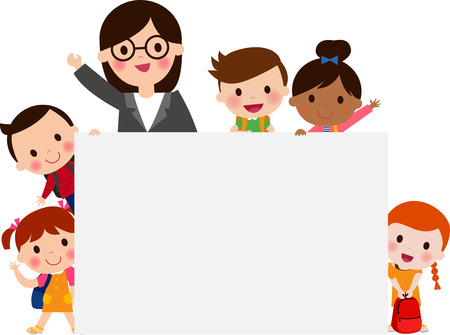 TIẾT 2
THẢ DIỀU
Cánh diều no gió
Nhạc trời réo vang
Tiếng diều xanh lúa
Uốn cong tre làng.
1
3
5
Cánh diều no gió
Sáo nó thổi vang
Sao trời trôi qua
Diều thành trăng vàng.

Cánh diều no gió
Tiếng nó trong ngần
Diều hay chiếc thuyền
Trôi trên sông Ngân.
Cánh diều no gió
Tiếng nó chơi vơi
Diều là hạt cau
Phơi trên nong trời.

Trời như cánh đồng
Xong mùa gặt hái
Diều em - lưỡi liềm
Ai quên bỏ lại.
4
2
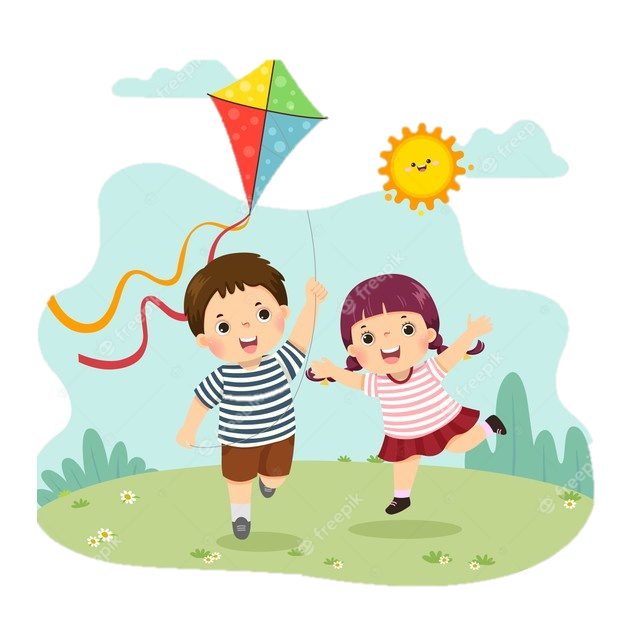 1. Kể tên những sự vật giống cánh diều được nhắc tới trong bài thơ ?
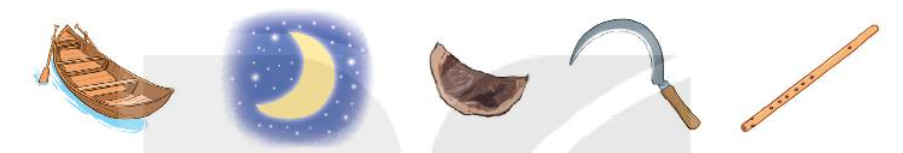 chiếc thuyền
hạt cau
trăng vàng
lưỡi liềm
2. Hai câu thơ:  “Sao trời trôi qua /Diều thành trăng vàng”  tả cảnh diều vào khi nào?
3. Khổ thơ cuối bài muốn nói điều gì ?
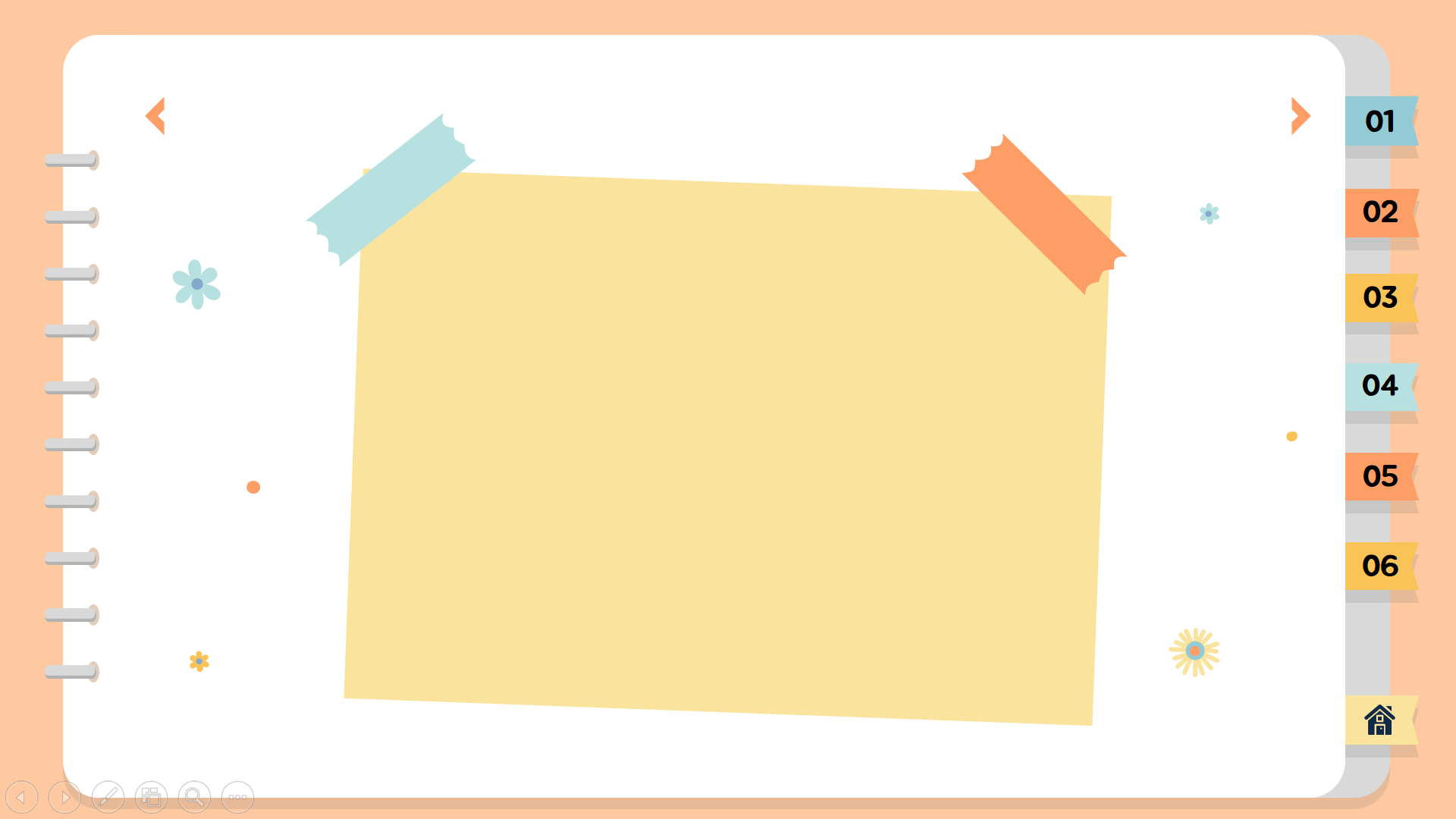 4. Em thích nhất khổ thơ nào trong bài? Vì sao?
* Học thuộc khổ thơ em thích nhất.
THẢ DIỀU
Cánh diều no gió
Nhạc trời réo vang
Tiếng diều xanh lúa
Uốn cong tre làng.
1
3
5
Cánh diều no gió
Sáo nó thổi vang
Sao trời trôi qua
Diều thành trăng vàng.

Cánh diều no gió
Tiếng nó trong ngần
Diều hay chiếc thuyền
Trôi trên sông Ngân.
Cánh diều no gió
Tiếng nó chơi vơi
Diều là hạt cau
Phơi trên nong trời.

Trời như cánh đồng
Xong mùa gặt hái
Diều em - lưỡi liềm
Ai quên bỏ lại.
4
2
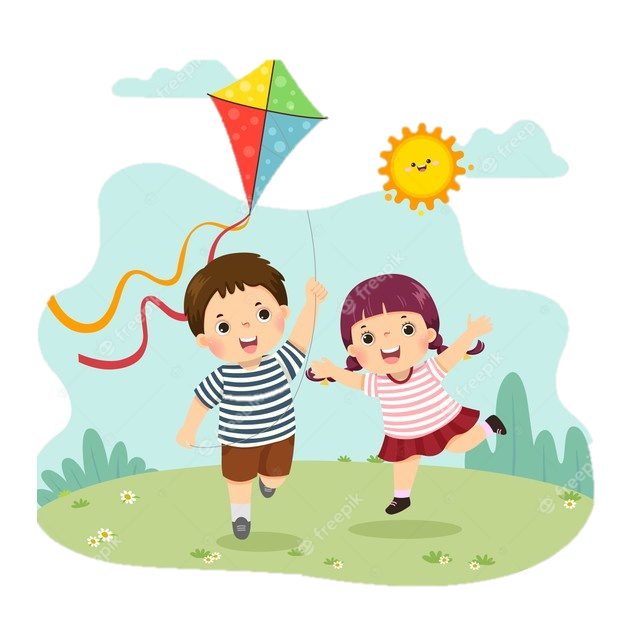 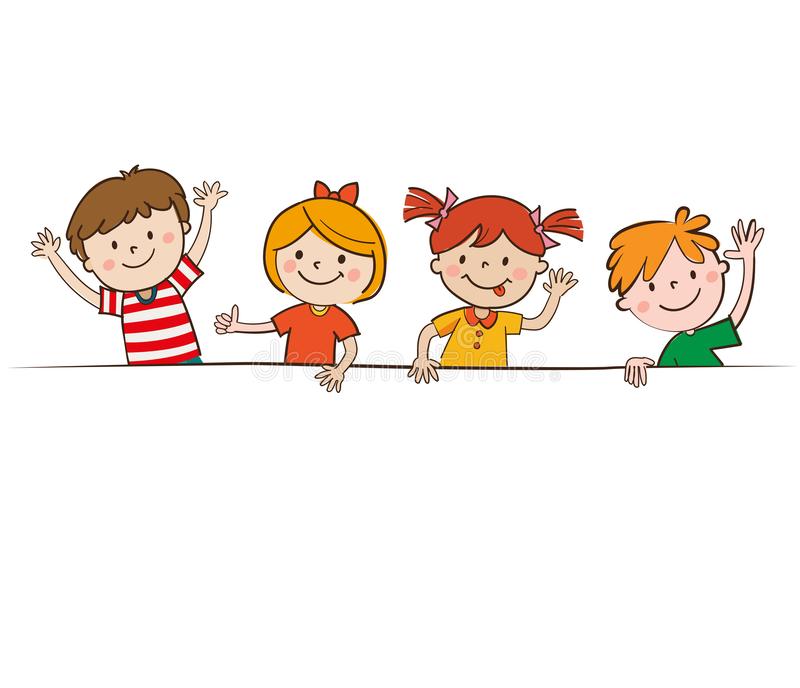 LUYỆN ĐỌC LẠI
THẢ DIỀU
Cánh diều 
Nhạc trời 
Tiếng diều 
Uốn cong               .
1
3
5
Cánh diều 
Sáo nó 
Sao trời 
Diều thành                .

Cánh diều 
Tiếng nó 
Diều hay 
Trôi trên                     .
Cánh diều 
Tiếng nó 
Diều là 
Phơi trên              .

Trời như 
Xong mùa
Diều em – 
Ai quên                  .
4
2
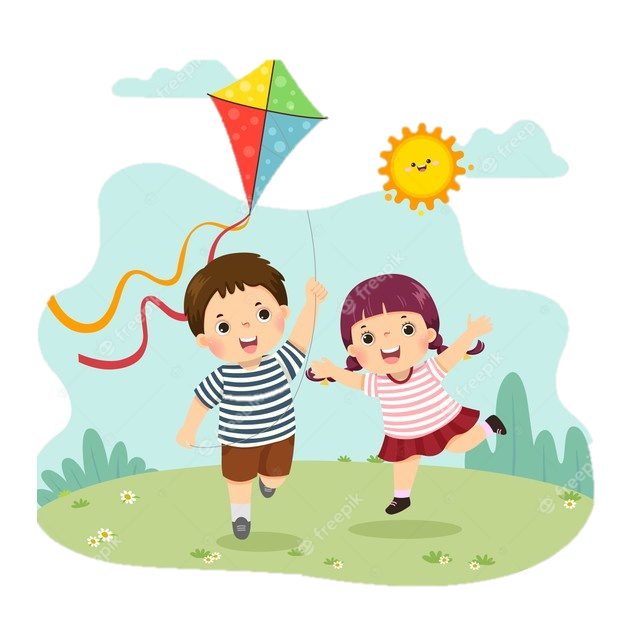 THẢ DIỀU
Cánh 
Nhạc
Tiếng 
Uốn                     .
1
3
5
Cánh
Sáo 
Sao 
Diều                           .

Cánh 
Tiếng 
Diều 
Trôi                             .
Cánh 
Tiếng
Diều 
Phơi                     .

Trời 
Xong 
Diều 
Ai                          .
4
2
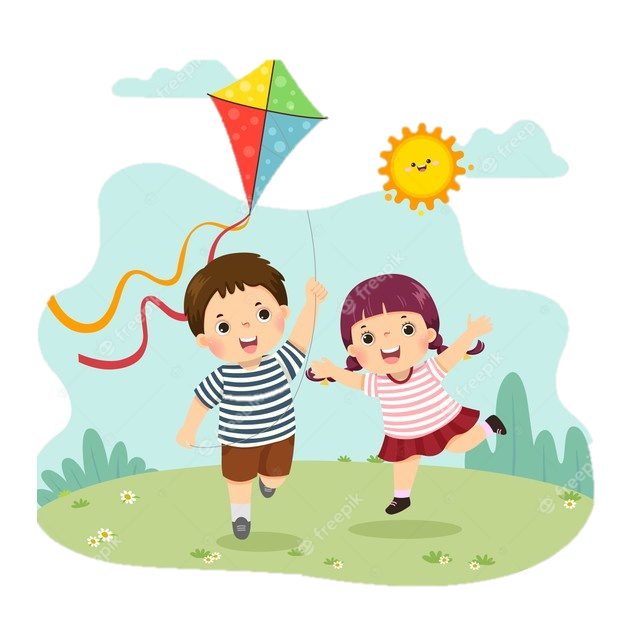 THẢ DIỀU
Cánh diều no gió
Nhạc trời réo vang
Tiếng diều xanh lúa
Uốn cong tre làng.
1
3
5
Cánh diều no gió
Sáo nó thổi vang
Sao trời trôi qua
Diều thành trăng vàng.

Cánh diều no gió
Tiếng nó trong ngần
Diều hay chiếc thuyền
Trôi trên sông Ngân.
Cánh diều no gió
Tiếng nó chơi vơi
Diều là hạt cau
Phơi trên nong trời.

Trời như cánh đồng
Xong mùa gặt hái
Diều em - lưỡi liềm
Ai quên bỏ lại.
4
2
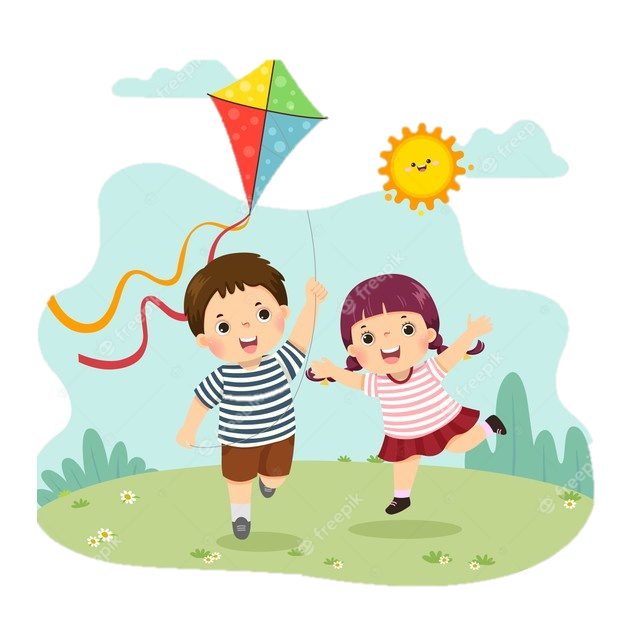 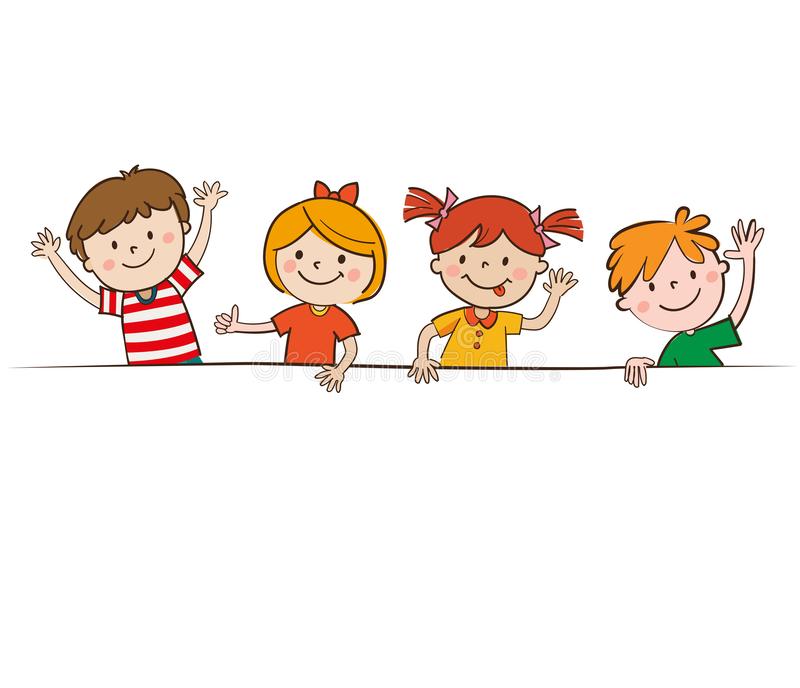 LUYỆN TẬP THEO VĂN BẢN ĐỌC
1. Những từ ngữ nào được dùng để nói về âm thanh của sáo diều?
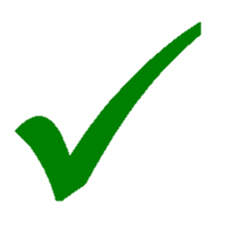 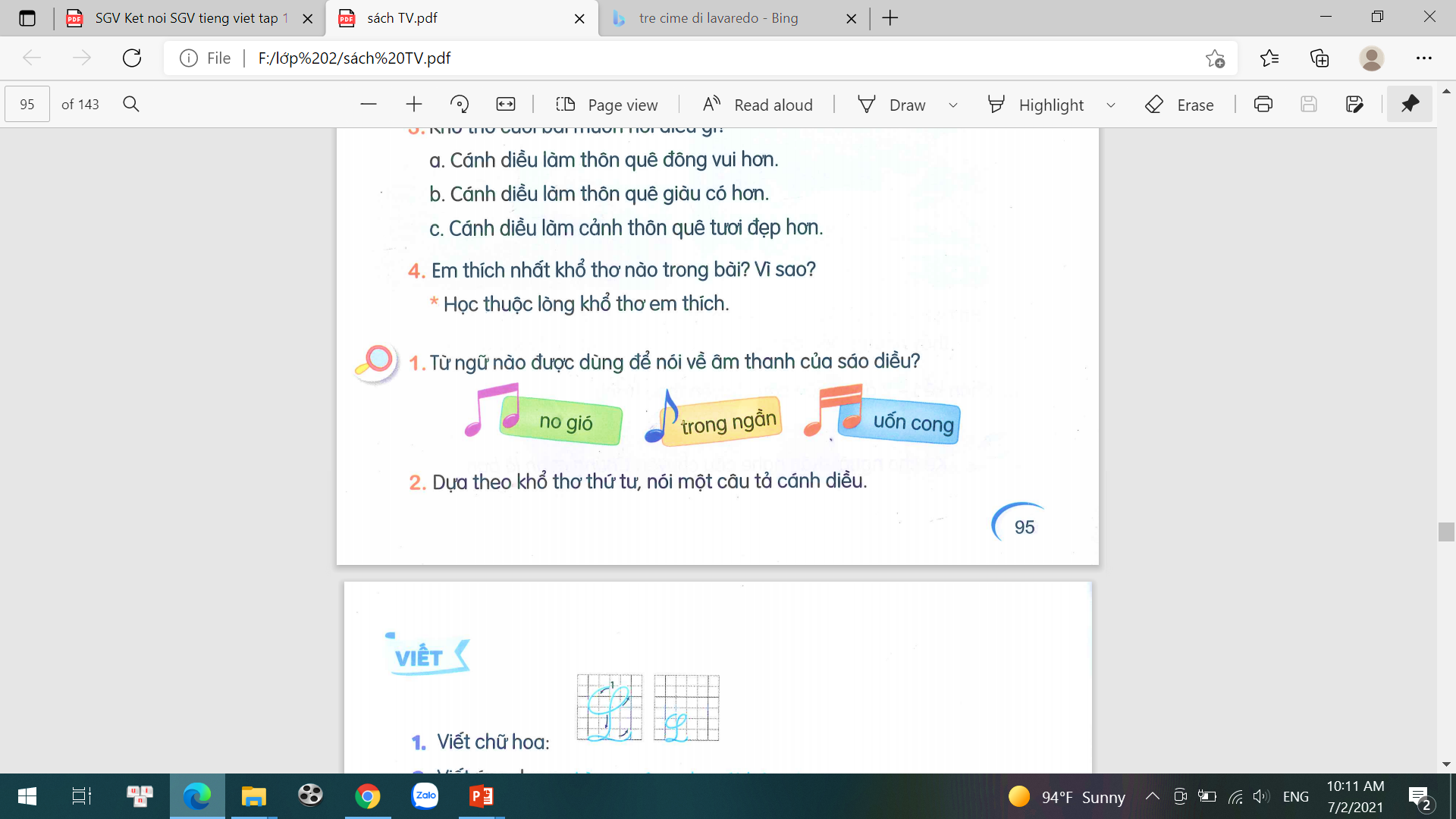 M: Cánh diều cong cong như lưỡi liềm.
2. Dựa theo khổ thứ tư, nói một câu tả cánh diều.
Trời như cánh đồng
Xong mùa gặt hái
Diều em - lưỡi liềm
Ai quên bỏ lại.
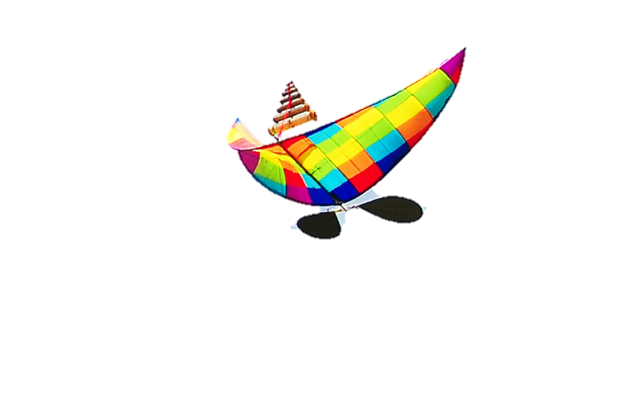 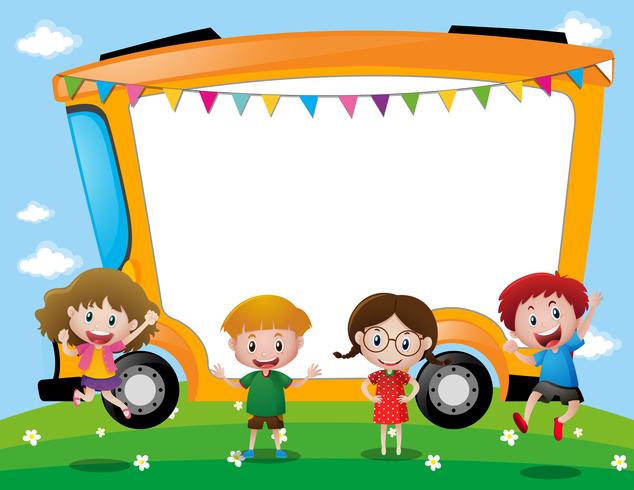 Tạm biệt và hẹn gặp lại 
các con vào những tiết học sau!